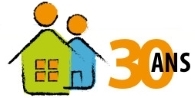 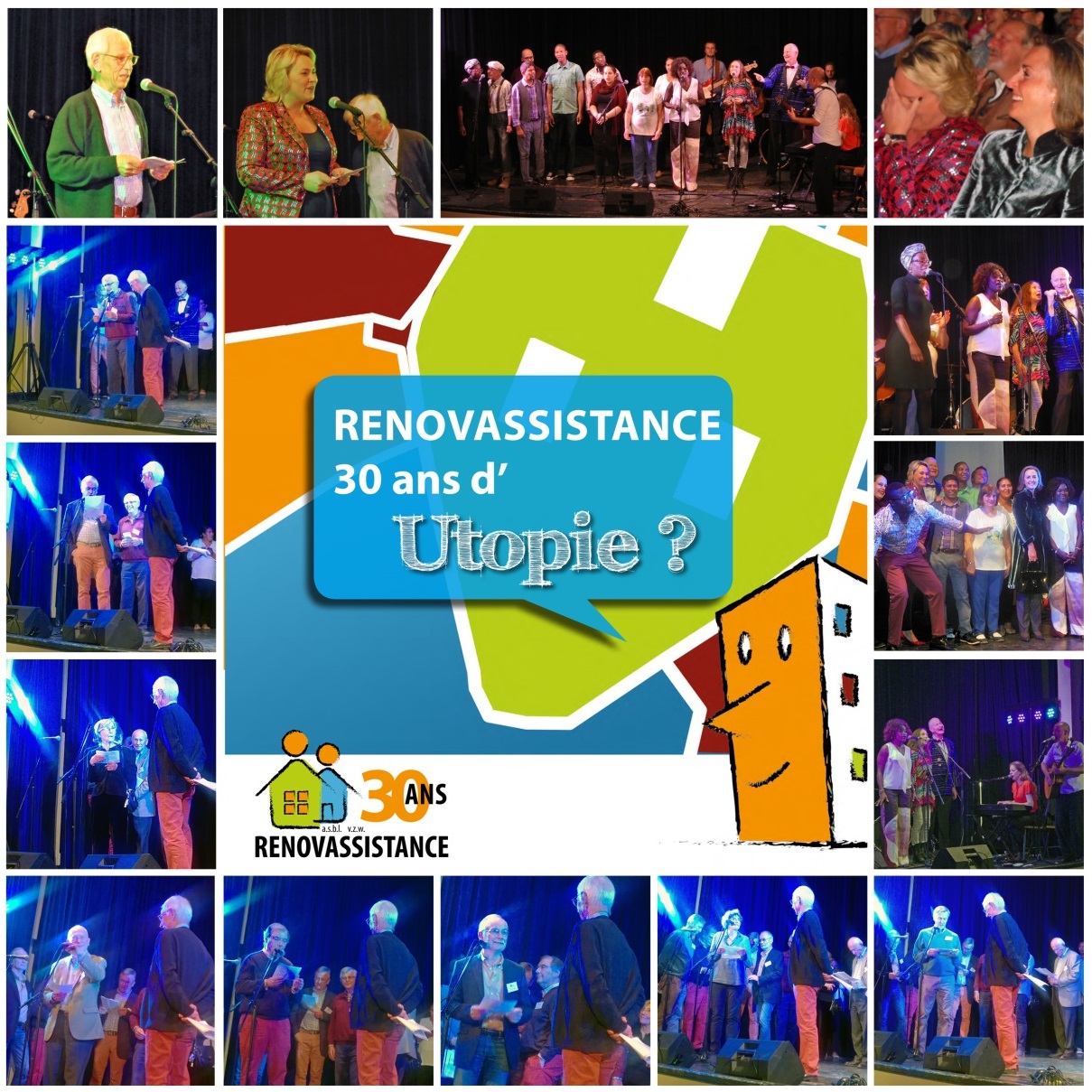 ASSEMBLEE GENERALE DU 25 AVRIL 2019
           RAPPORT D’ ACTIVITE 2018
Inauguration 2018
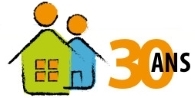 avenue Huart Hamoir 124
             Schaerbeek
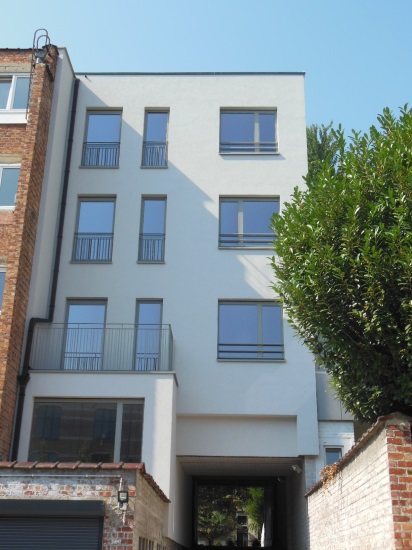 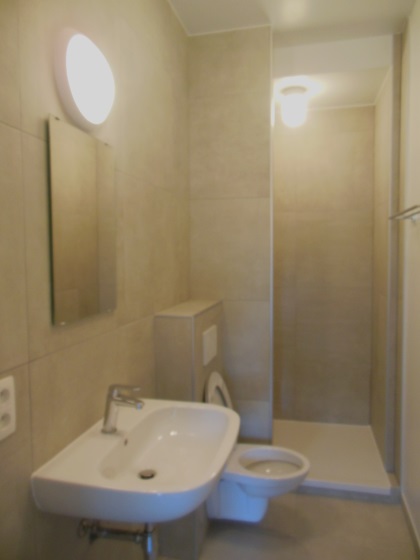 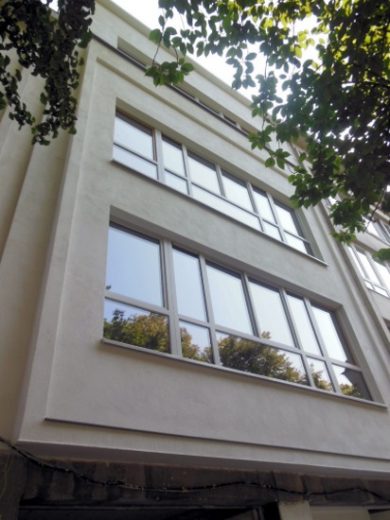 Projets en travaux
Réalisation 2019-2020
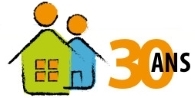 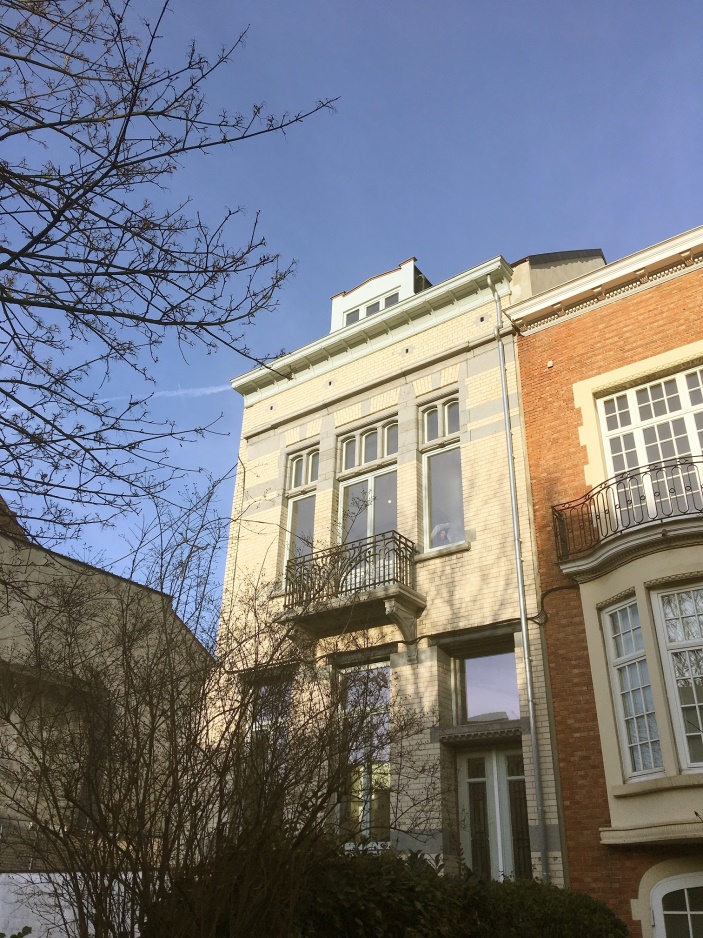 rue des Quatre-Vents 25-25b
                 Molenbeek
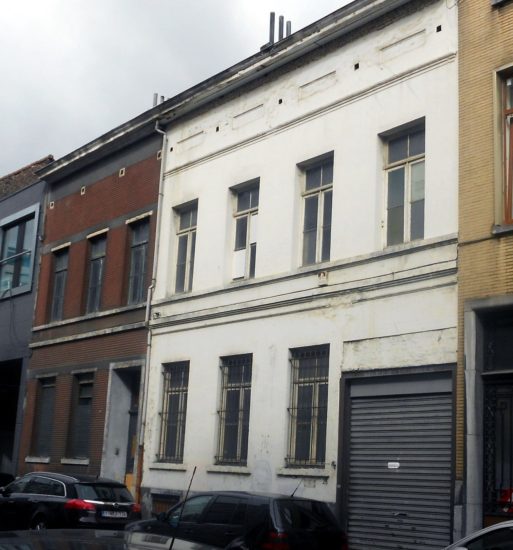 bld Van Haelen 54
           Forest
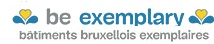 av. d’Itterbeek 175-177
            Anderlecht
rue Dieudonné Lefèvre 47 
                   Laeken
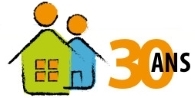 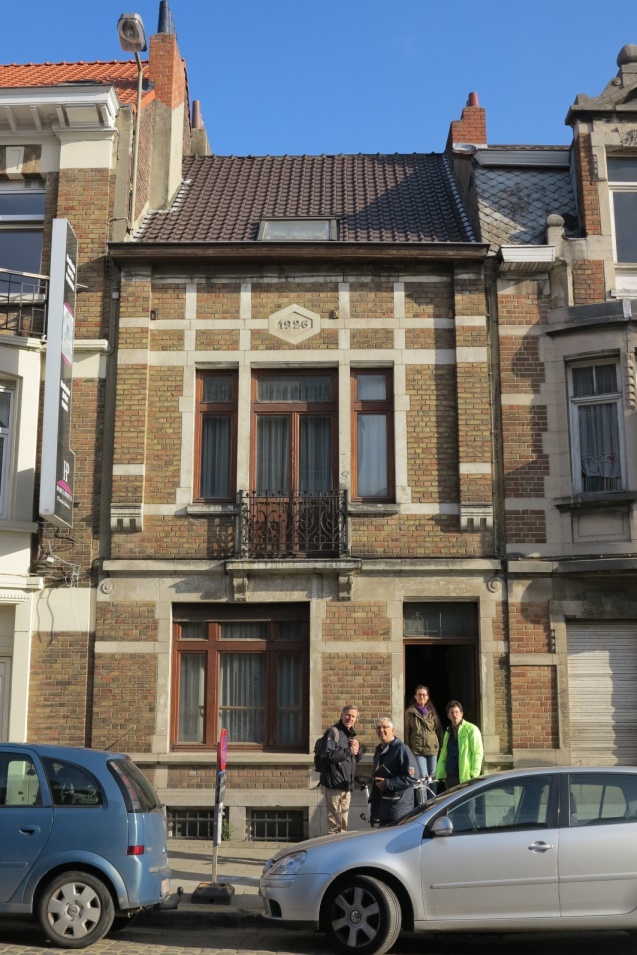 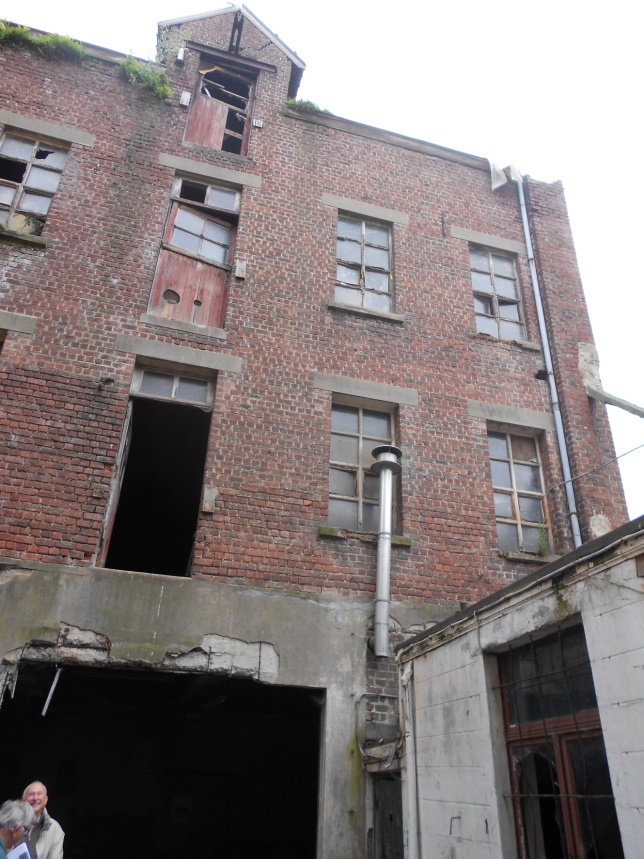 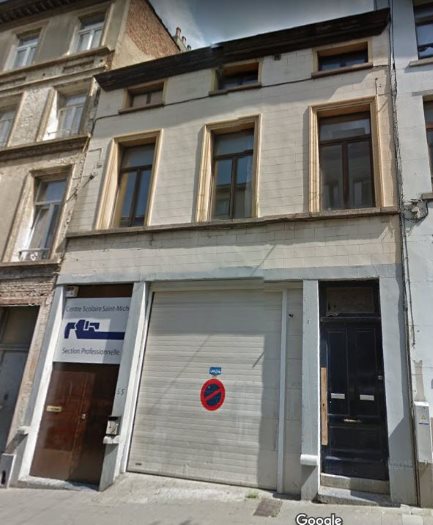 rue Godefroid de Bouillon 55
     Saint-Josse-ten-Noode
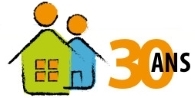 en  cours
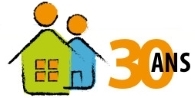 Projets conclus en 2018
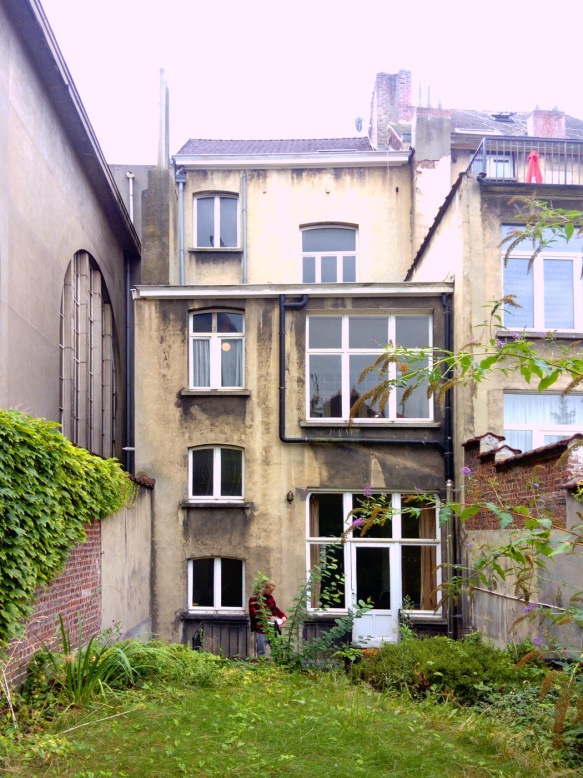 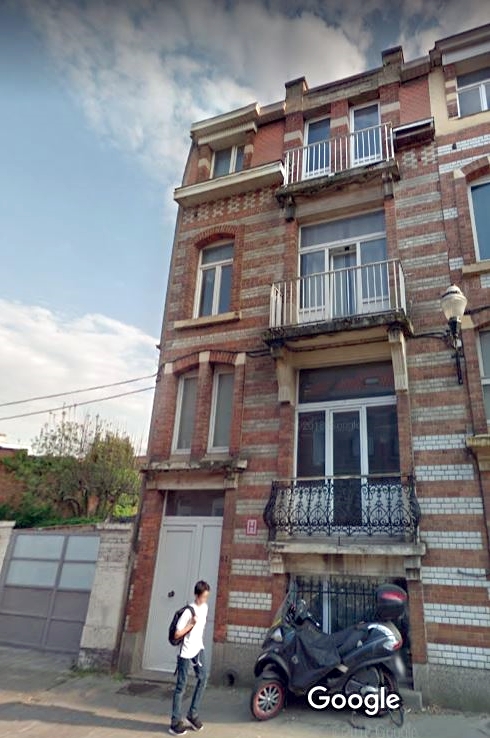 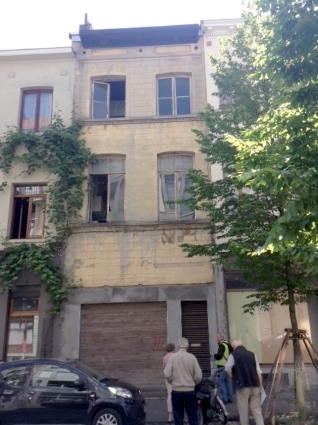 av. Dailly 134 
  Schaerbeek
rue Josaphat 312
Schaerbeek
rue Bonaventure 61
Jette
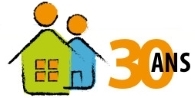 En prospection ou en négociation
2 projets à Schaerbeek - actes notariés à signer
Collaboration en négociation avec une importante société bruxelloise – 3 maisons 
2 propositions déclinées
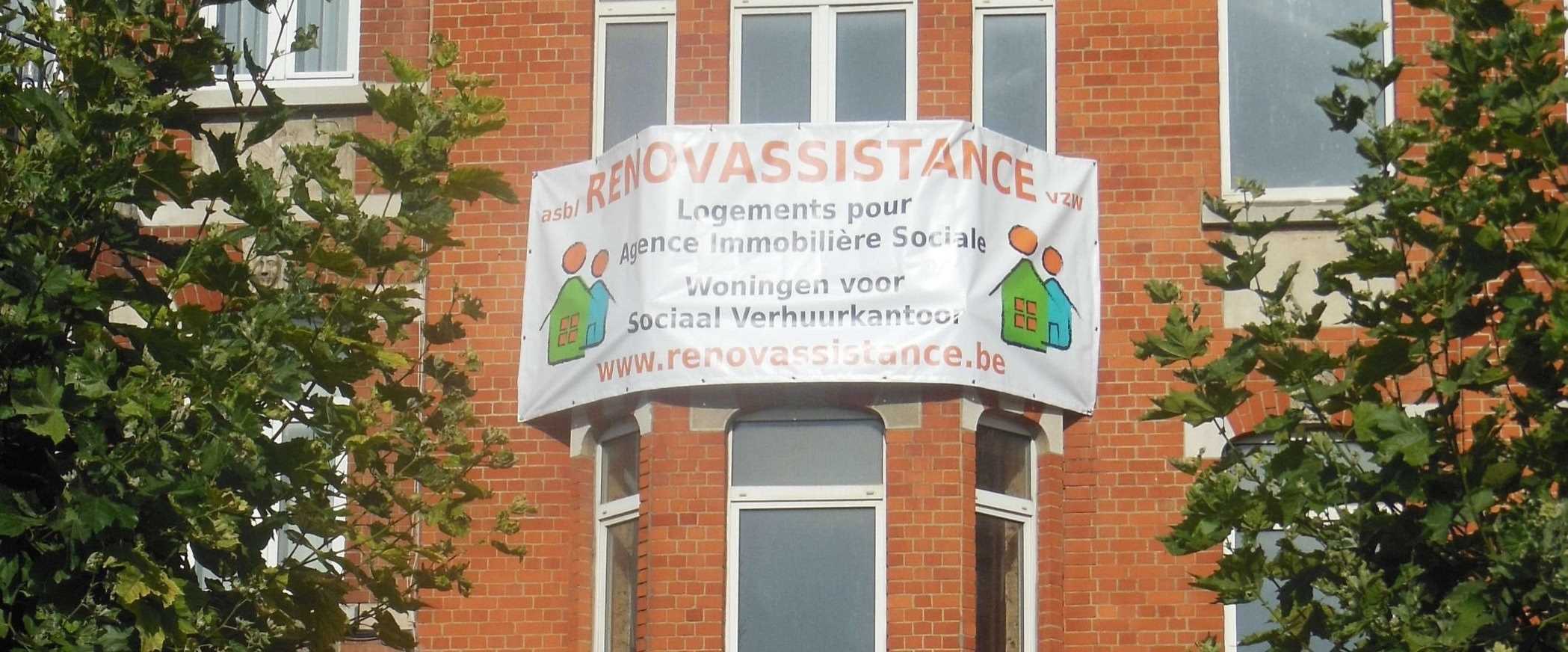 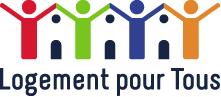 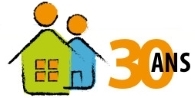 Gestion locative
Au 31-12-2018 – 110 logements dans le parc locatif de l’asbl :
  108 logements gérés par l’AIS « Logement pour Tous » ;
  1 maison gérée par l’AIS « Hector Denis » (Evere) ;
  1 ensemble de 5 studios gérés par le Home Baudouin

En 2018 : 
  2 nouveaux mandats de gestion ( Logement pour Tous)
  1 immeuble inauguré
  au 31/12 :  110 familles logées ( 399 personnes                      	                                                                    dont 250 enfants) 
Revenus des ménages logés : 
     - travail = 18% - chômage = 38% - CPAS = 34% - autres = 10%
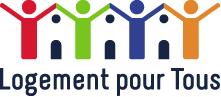 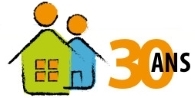 Réunions de locataires – Education au logement
 2 réunions de locataires organisées en 2018

 40 visites à domicile

 Projet 2019 : visite systématique au domicile des nouveaux locataires – remise et explications de la farde d’accueil
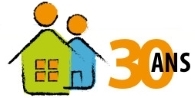 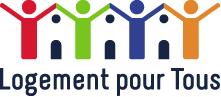 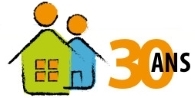 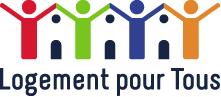 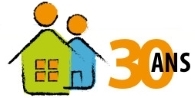 2017 - Actif
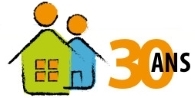 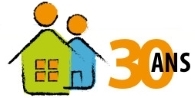 2018 - Passif
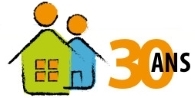 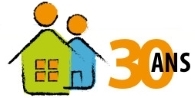 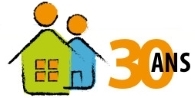 2018 - Charges
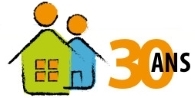 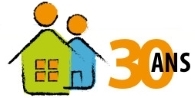 2018 - Produits
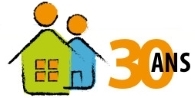 Budget comptable  = estimer le résultat 2019 qui dépend 
   de situations connues  ( ex : amortissements)
   de réalités connues pondérées par des estimations ( ex : loyers, assurances,…)
   des années précédentes ( ex : frais de fonctionnement)
   de postes aléatoires basés sur la prudence ( ex : frais d’entretien ) 
De petites variations peuvent parfois engendrer des différences importantes

Budget de trésorerie
  Le budget établi pour 2019 montre que la trésorerie  est suffisante pour couvrir les dépenses prévues dans les mois à venir 
  Une projection à quatre ans, qui est revue semestriellement , indique que  les projets actuellement acceptés  peuvent être réalisés sans emprunt extérieur
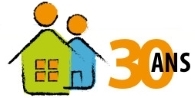 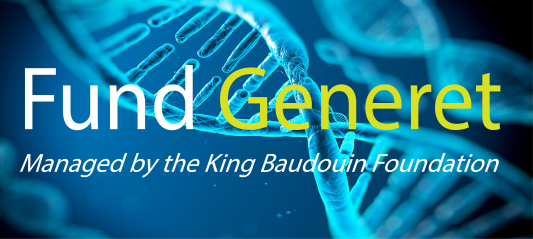 Relations extérieures
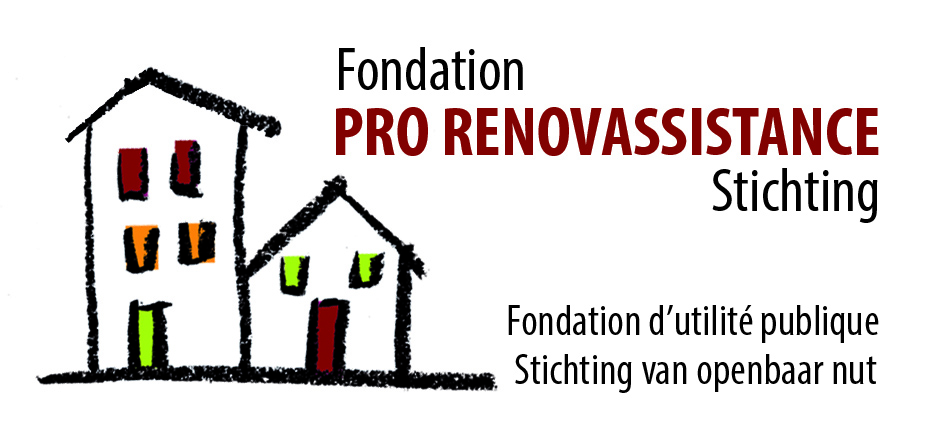 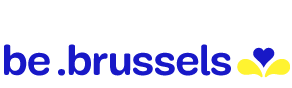 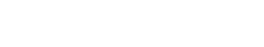 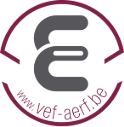 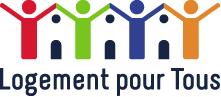 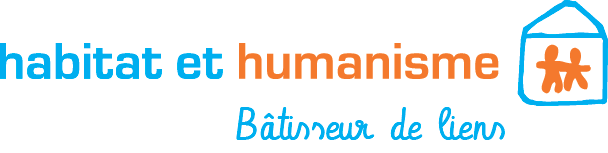 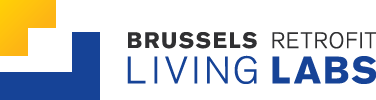 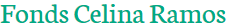 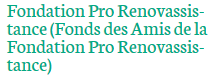 F’IN COMMON
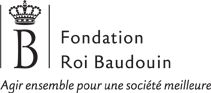 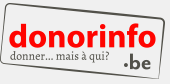 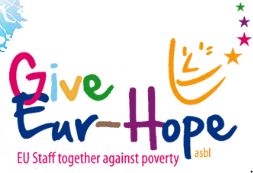 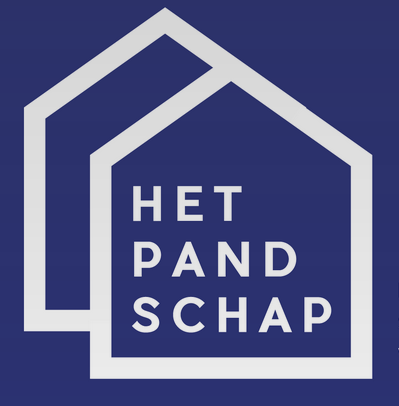 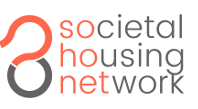 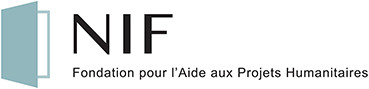 Home Sweet Coop
scrls
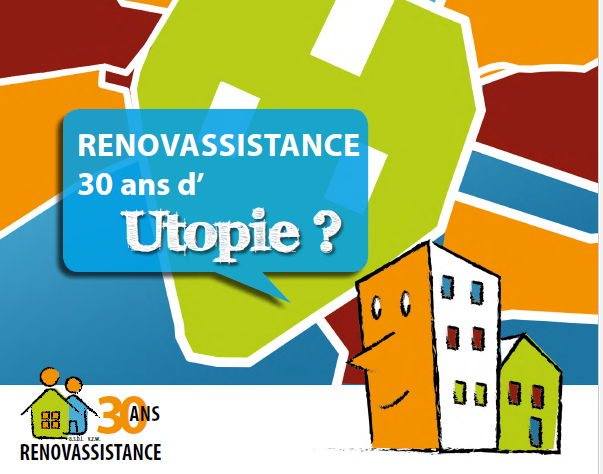 Visibilité
Nouveau site web
Page facebook
Brochure 30 ans
Organisation - Réalisations
Fonctionnement du conseil d’administration 
Etoffement et rajeunissement de l’équipe
Journée de réflexion
Redéfinition des fonctions et redistribution des tâches
Nouveau président 
Organisation des 30 ans
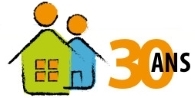 Conseil d’administration – échéance des mandats
* Ces administratrices et administrateurs  se présentent à vos suffrages  (mandat de 2 ans)
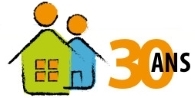 Commissaire aux comptes
Le commissaire aux comptes, la s.c.r.l. FCG, rue de Jausse 49 à 5100 Naninne, représentée par Olivier Ronsmans, a été désigné par l’assemblée générale de 2018 pour un mandat de trois ans qui viendra à échéance à l’assemblée générale de 2021.
Approbation
Les rapport annuel, comptes, bilan, budget comptable et budget  de trésorerie sont soumis à l’approbation de l’Assemblée Générale.
Il est également proposé à l’Assemblée de donner décharges aux administrateurs et commissaire.
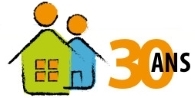 Les nombreux projets en cours ne sont possibles qu’avec l’aide de propriétaires, prêteurs, donateurs et institutions qui sont convaincus de l’importance de la création de logements de qualité pour lutter contre l’exclusion sociale.
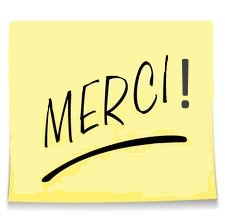 Un chaleureux merci à toutes et tous de croire à l’action de Renovassistance et de la soutenir